PowerPoint slides to accompany…
Functional Behavioral
 Assessment, Diagnosis, 
and Treatment
A Complete System for Education and Mental Health Settings
Third Edition
Ennio Cipani, PhD
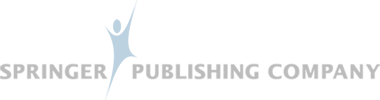 ISBN: 978-0-8261-7037-8
1
Copyright © 2018 Springer Publishing Company, LLC

All rights reserved.

This work is protected by U.S. Copyright laws. No part of this publication may be reproduced, stored in a retrieval system, or transmitted in any form or by any means, electronic, mechanical, photocopying, recording, or otherwise, without the prior permission of Springer Publishing Company, LLC, except for educational purposes. Dissemination or sale of any part of this work is not permitted.

Springer Publishing Company, LLC
11 West 42nd Street
New York, NY  10036
www.springerpub.com

ISBN: 978-0-8261-7037-8

The author and the publisher of this Work have made every effort to use sources believed to be reliable to provide information that is accurate and compatible with the standards generally accepted at the time of publication. The author and publisher shall not be liable for any special, consequential, or exemplary damages resulting, in whole or in part, from the readers’ use of, or reliance on, the information contained in this book. The publisher has no responsibility for the persistence or accuracy of URLs for external or third-party Internet websites referred to in this publication and does not guarantee that any content on such websites is, or will remain, accurate or appropriate.
2
IS it Socially Mediated Access (SMA) or
Is it Direct Access (DA)?
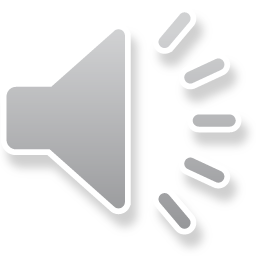 It is a DA Function
Dr. Tim Vollmer (ABA 2008, invited address)
If the child/client will engage in a select behavior to get only the opportunity to do the behavior in an of itself
Test!
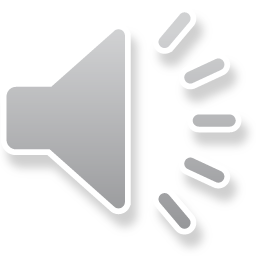 Test conditions
Condition A; behavior produces opportunity to engage in behavior alone
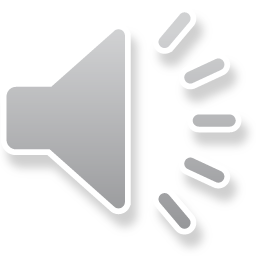 Test conditions
Condition B; behavior produces attention but no opportunity to engage in behavior alone
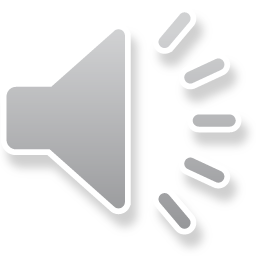 Class discussion questions
What would graph data look like if the behavior has a DA function in condition A versus condition B? 
Describe how you would conduct a test on function for a child who throws items off of tables and then laughs and smiles at teacher afterward? Is it  an SMA function; adult attention or is it a DA function, sensory event?
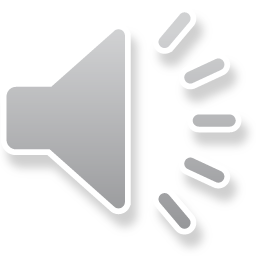